La ropa- clothes
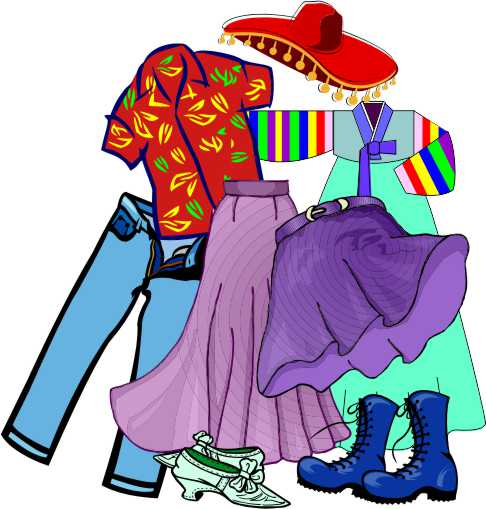 La chaqueta- jacket
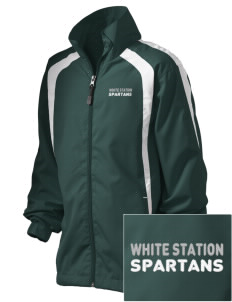 El abrigo- coat
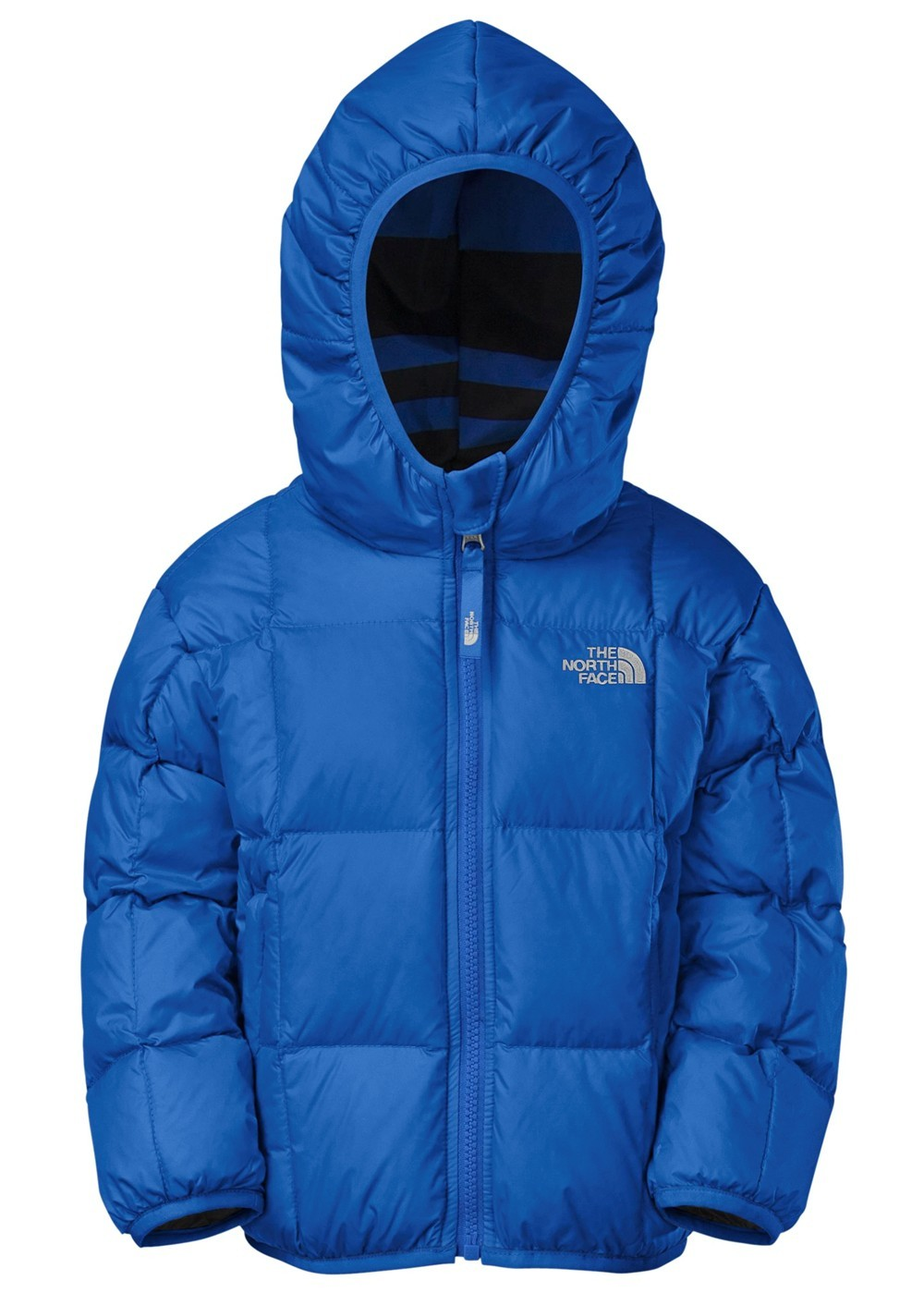 El chaleco- vest
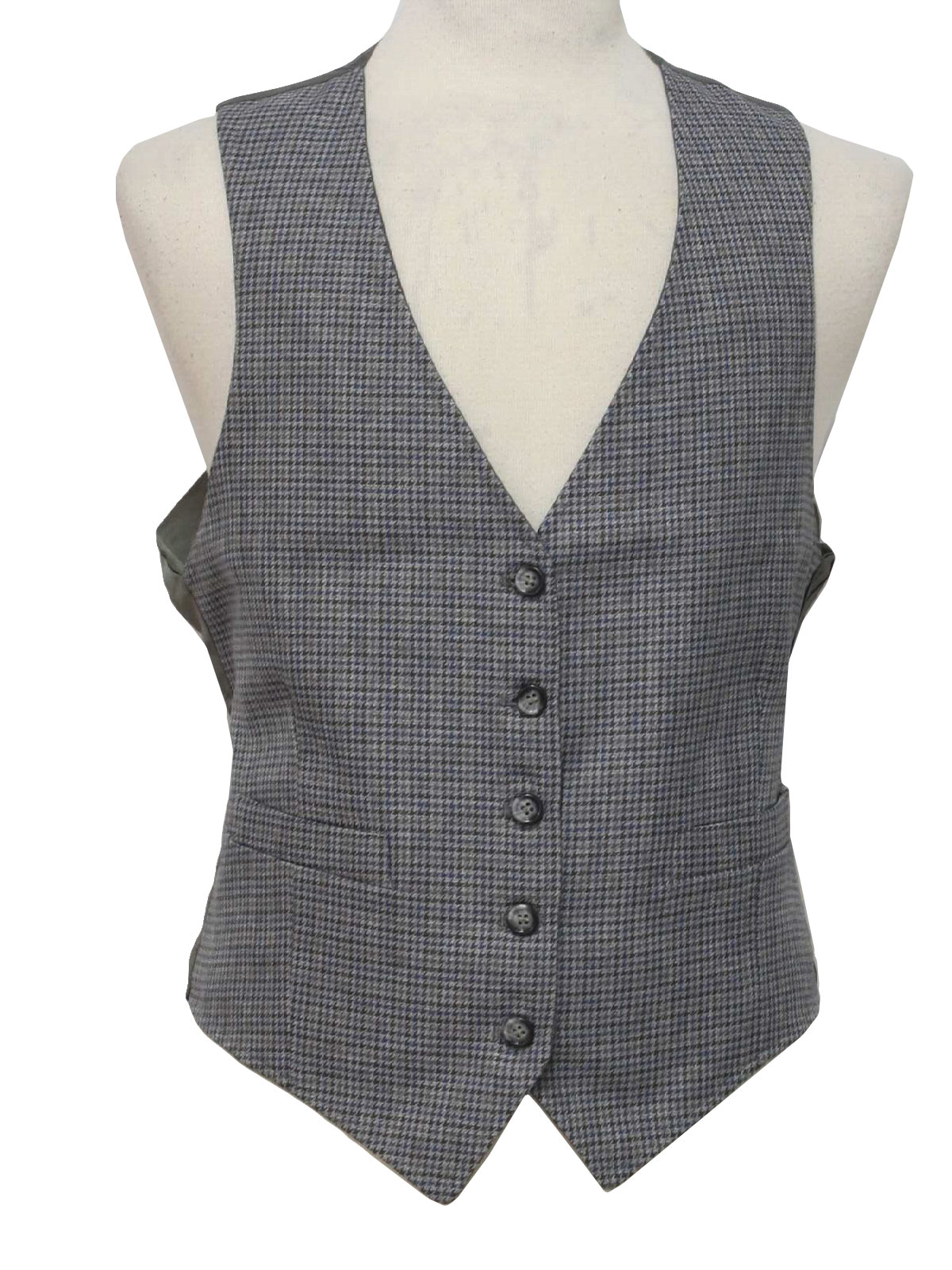 El sudadero- sweatshirt
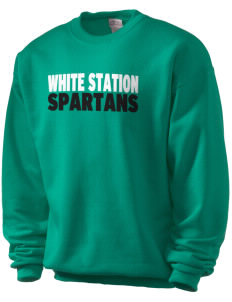 El suéter- sweater
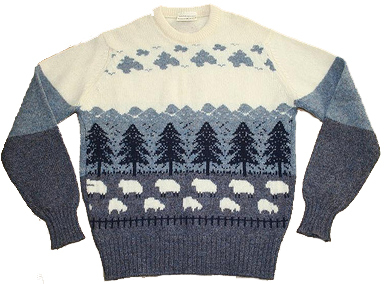 El impermeable- raincoat
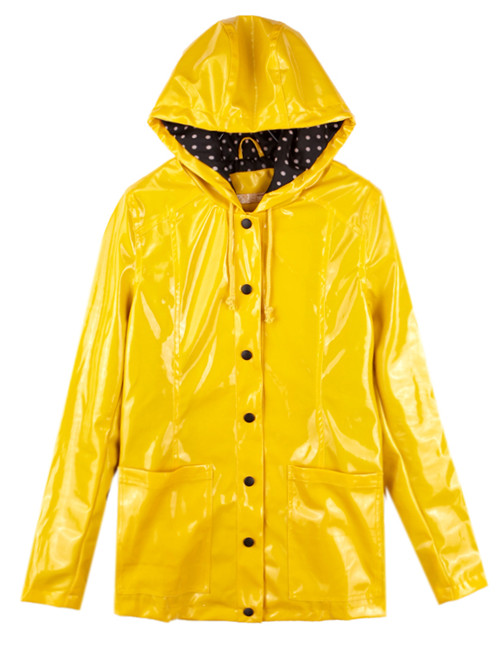 Las botas- boots
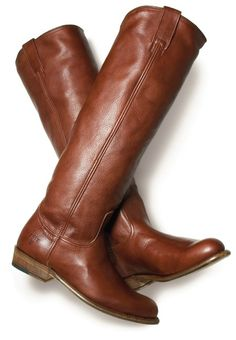 Los guantes- gloves
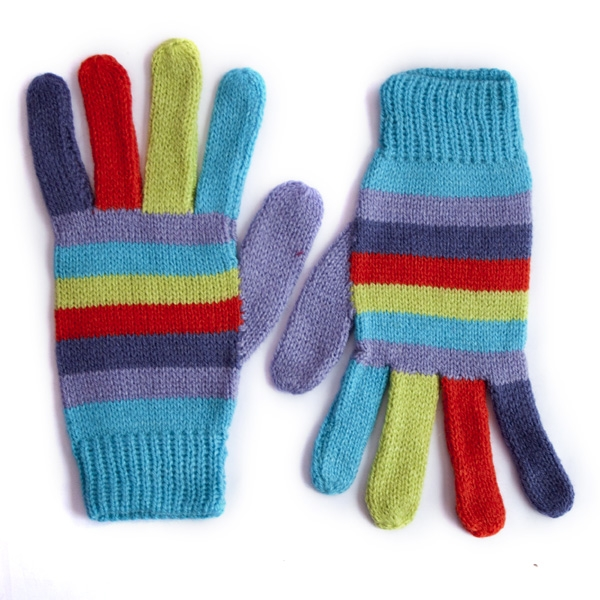 El sombrero- hat
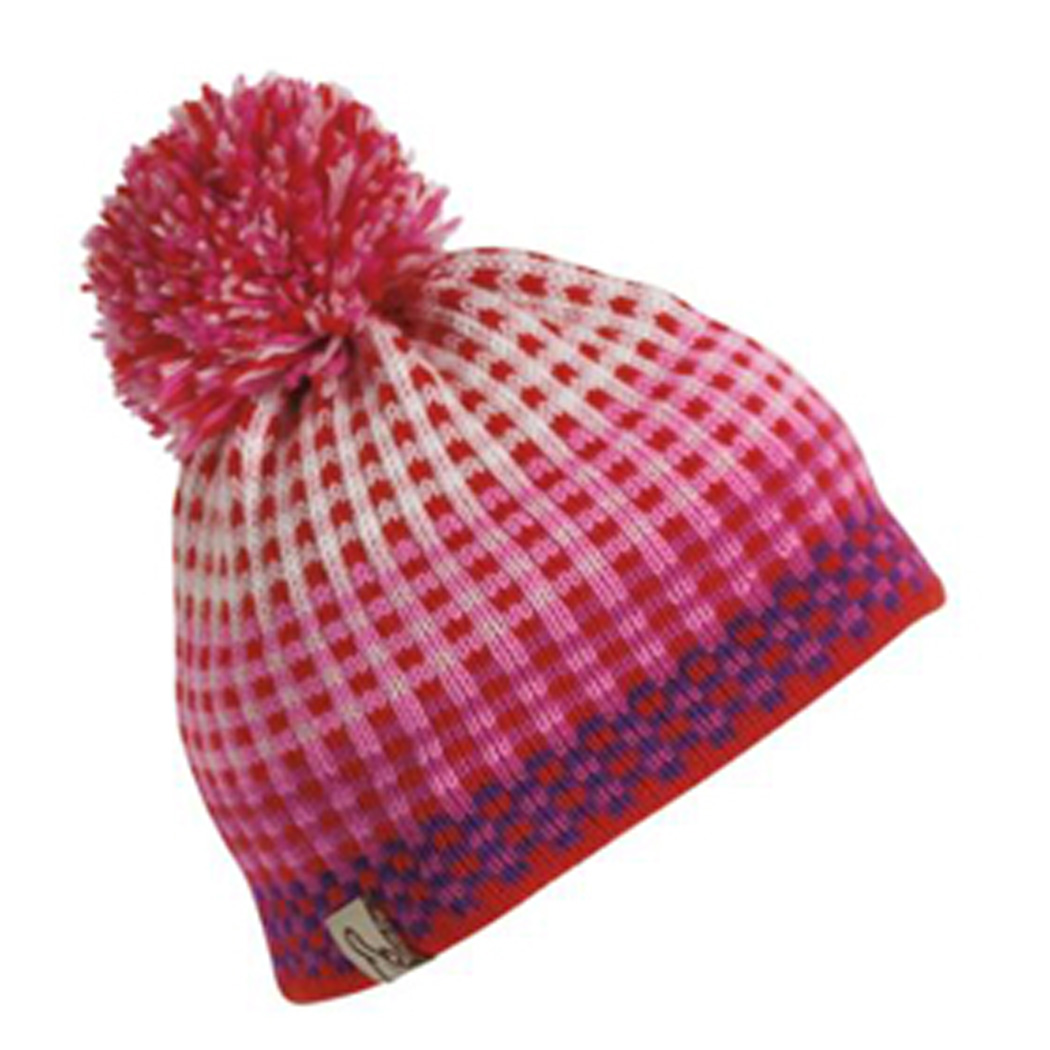 La bufanda- scarf
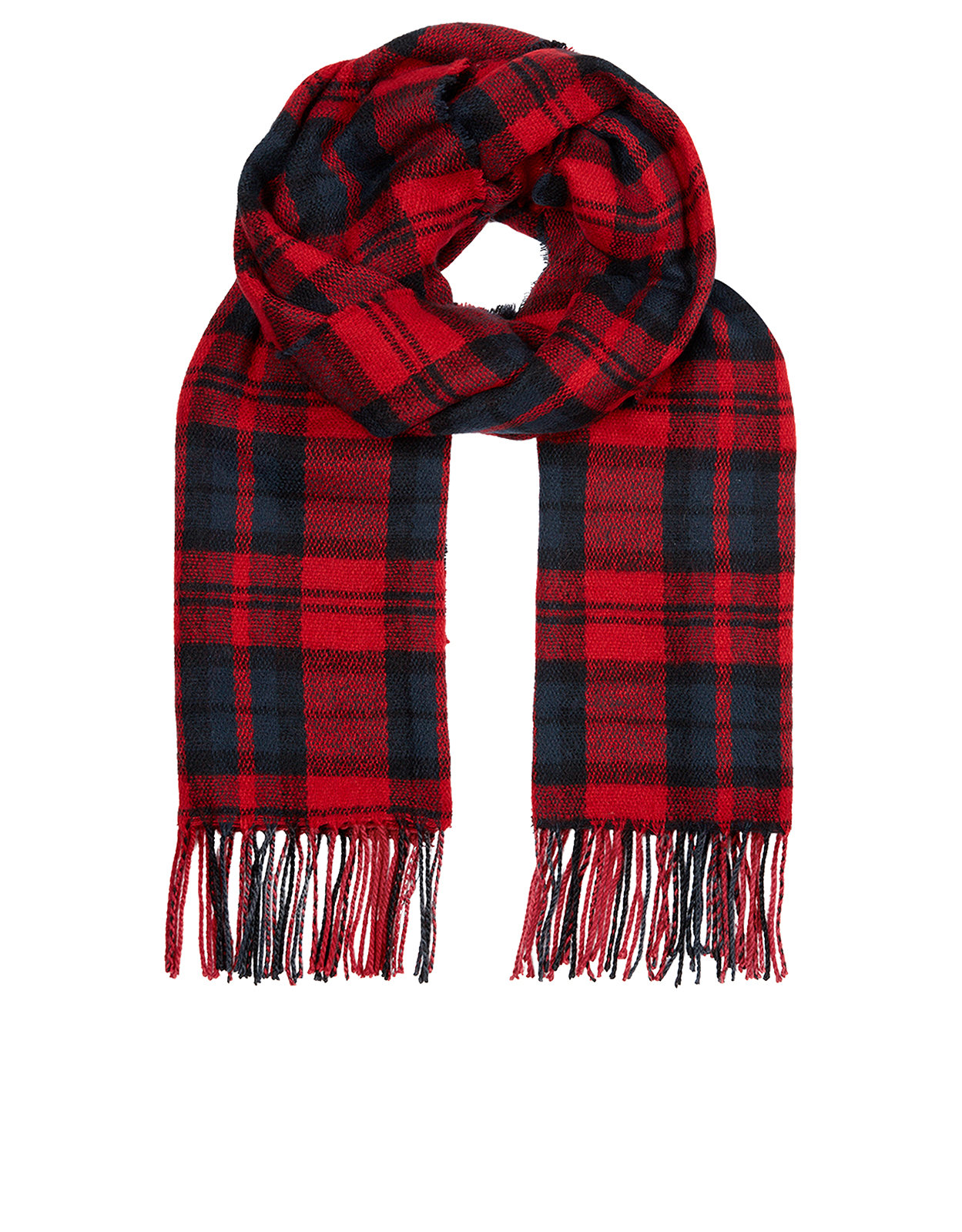 Billy la bufanda

¿Qué ropa hay?

¿Qué estación es?

¿A quiénes quiere?

¿Qué ropa llevas tú durante el invierno?

Pregunta a otra persona (ask another person) numero cuatro.